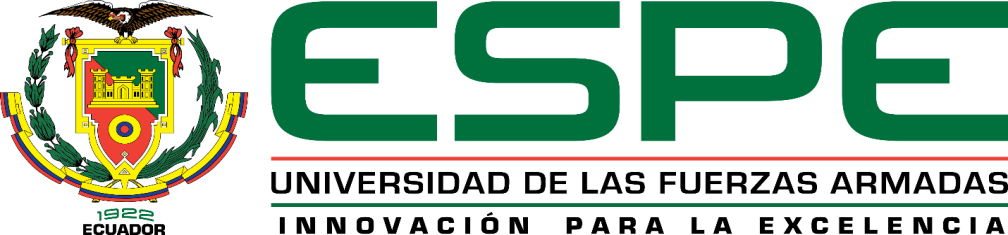 TRABAJO DE INVESTIGACIÓN, PREVIO A LA OBTENCIÓN DEL TÍTULO DE  INGENIERÍA  DE INGENIERO EN ELECTRÓNICA, AUTOMATIZACIÓN Y CONTROL 

ELECTRÓNICA EN AUTOMATIZACIÓN Y CONTROL

PROYECTO: REINGENIERÍA DE LA ESTACIÓN PS-2800 DEL LABORATORIO CIM 2000

DIEGO FERNANDO PICHOASAMÍN MORALES
WILLIAN DAVID CÓNDOR LINCANGO

DIRECTOR: ING. ALEJANDRO CHACÓN ENCALADA
PROYECTO DE INVESTIGACIÓN, INGENIERÍA ELECTRONICA AUTOMATIZACIÓN Y CONTROL
REINGENIERÍA DE LA ESTACIÓN DE PROCESOS PS-2800
DIEGO F. PICHOASAMÍN M. – WILLIAN D. CÓNDOR L. – TUTOR: ING. ALEJANDRO CHACÓN E.
REINGENIERÍA DE LA ESTACIÓN DE PROCESOS PS-2800
DIEGO F. PICHOASAMÍN M. – WILLIAN D. CÓNDOR L. – TUTOR: ING. ALEJANDRO CHACÓN E.
REINGENIERÍA DE LA ESTACIÓN DE PROCESOS PS-2800
DIEGO F. PICHOASAMÍN M. – WILLIAN D. CÓNDOR L. – TUTOR: ING. ALEJANDRO CHACÓN E.
REINGENIERÍA DE LA ESTACIÓN DE PROCESOS PS-2800
DIEGO F. PICHOASAMÍN M. – WILLIAN D. CÓNDOR L. – TUTOR: ING. ALEJANDRO CHACÓN E.
REINGENIERÍA DE LA ESTACIÓN DE PROCESOS PS-2800
DIEGO F. PICHOASAMÍN M. – WILLIAN D. CÓNDOR L. – TUTOR: ING. ALEJANDRO CHACÓN E.
REINGENIERÍA DE LA ESTACIÓN DE PROCESOS PS-2800
DIEGO F. PICHOASAMÍN M. – WILLIAN D. CÓNDOR L. – TUTOR: ING. ALEJANDRO CHACÓN E.
FUNCIONALIDADES DE LA ESTACIÓN DE PROCESOS PS-2800
DIEGO F. PICHOASAMÍN M. – WILLIAN D. CÓNDOR L. – TUTOR: ING. ALEJANDRO CHACÓN E.
REINGENIERÍA DE LA ESTACIÓN DE PROCESOS PS-2800
DIEGO F. PICHOASAMÍN M. – WILLIAN D. CÓNDOR L. – TUTOR: ING. ALEJANDRO CHACÓN E.
DIAGRAMA P&ID DE LA ESTACIÓN PS-2800
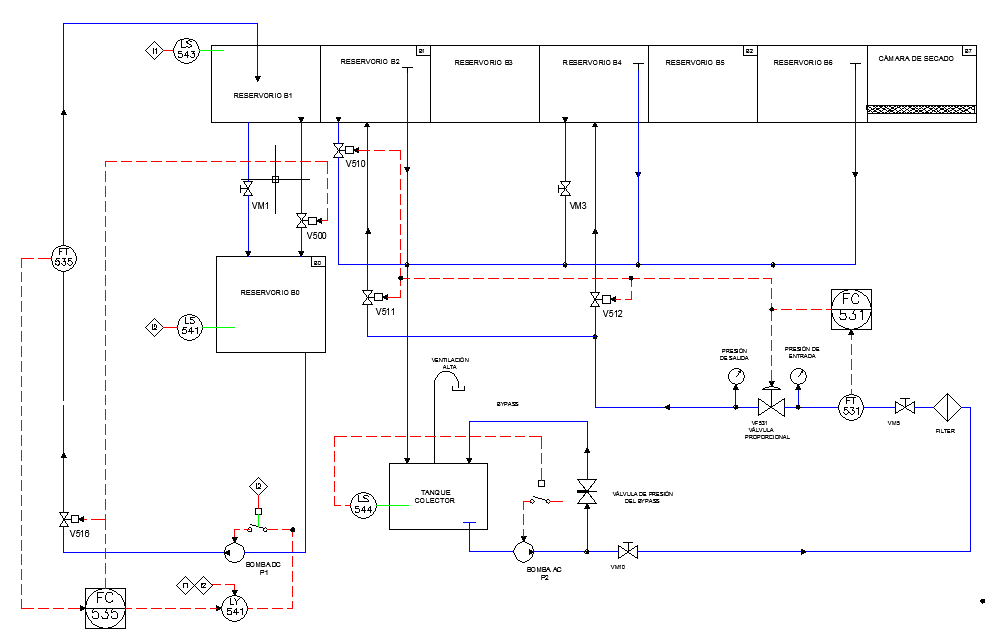 DIEGO F. PICHOASAMÍN M. – WILLIAN D. CÓNDOR L. – TUTOR: ING. ALEJANDRO CHACÓN E.
ELEMENTOS PRINCIPALES DE LA ESTACIÓN PS-2800
DIEGO F. PICHOASAMÍN M. – WILLIAN D. CÓNDOR L. – TUTOR: ING. ALEJANDRO CHACÓN E.
ESTRUCTURA MECÁNICA DE LA ESTACIÓN PS-2800
Estructura mecánica de la estación PS-2800
DIEGO F. PICHOASAMÍN M. – WILLIAN D. CÓNDOR L. – TUTOR: ING. ALEJANDRO CHACÓN E.
ELEMENTOS DEFECTUOSOS DE LA ESTACIÓN PS-2800
DIEGO F. PICHOASAMÍN M. – WILLIAN D. CÓNDOR L. – TUTOR: ING. ALEJANDRO CHACÓN E.
SUBSISTEMA TEMPERATURA 511 - ESTACIÓN PS-2800
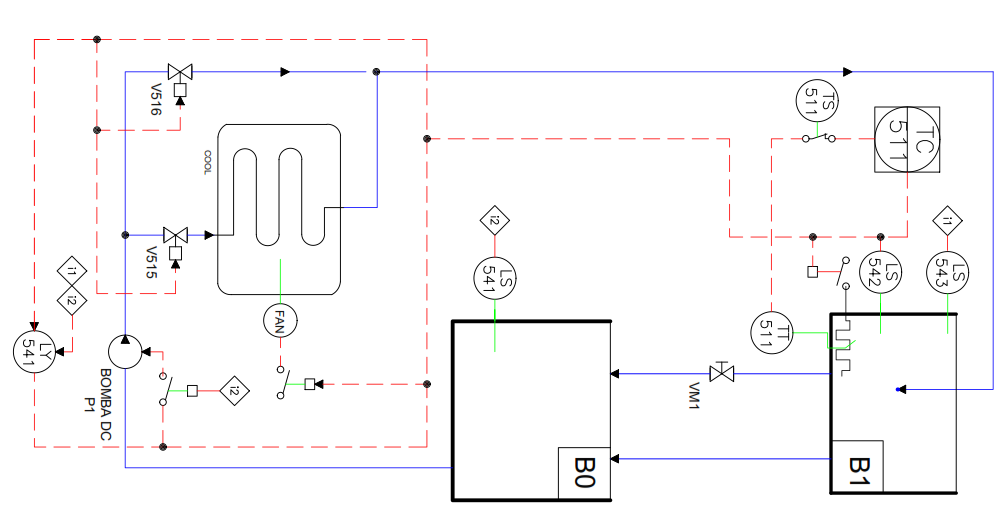 DIEGO F. PICHOASAMÍN M. – WILLIAN D. CÓNDOR L. – TUTOR: ING. ALEJANDRO CHACÓN E.
SUBSISTEMA DE NIVEL 541 - ESTACIÓN PS-2800
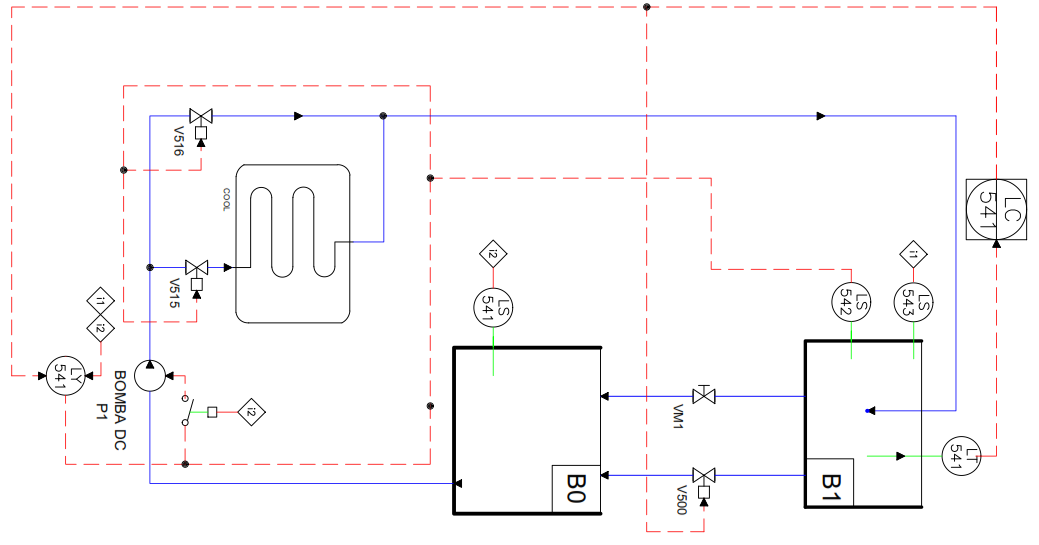 DIEGO F. PICHOASAMÍN M. – WILLIAN D. CÓNDOR L. – TUTOR: ING. ALEJANDRO CHACÓN E.
SUBSISTEMA DE FLUJO 531 - ESTACIÓN PS-2800
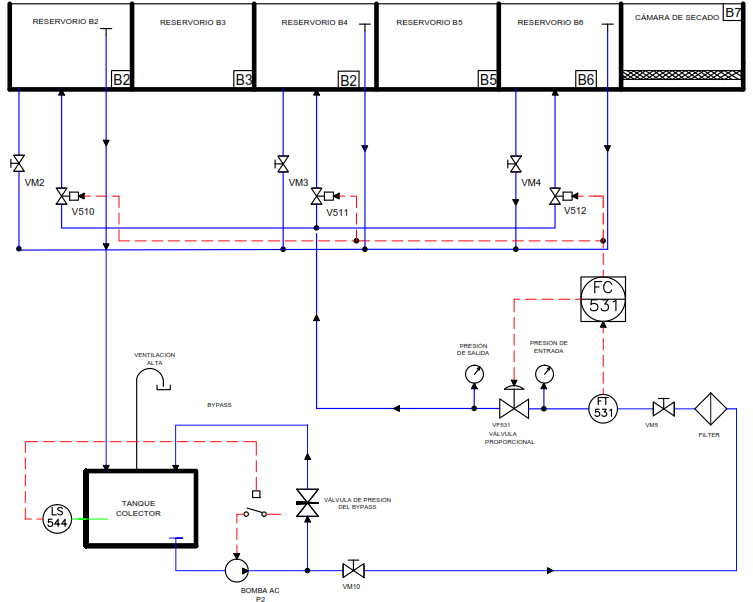 DIEGO F. PICHOASAMÍN M. – WILLIAN D. CÓNDOR L. – TUTOR: ING. ALEJANDRO CHACÓN E.
SUBSISTEMA DE FLUJO 535 - ESTACIÓN PS-2800
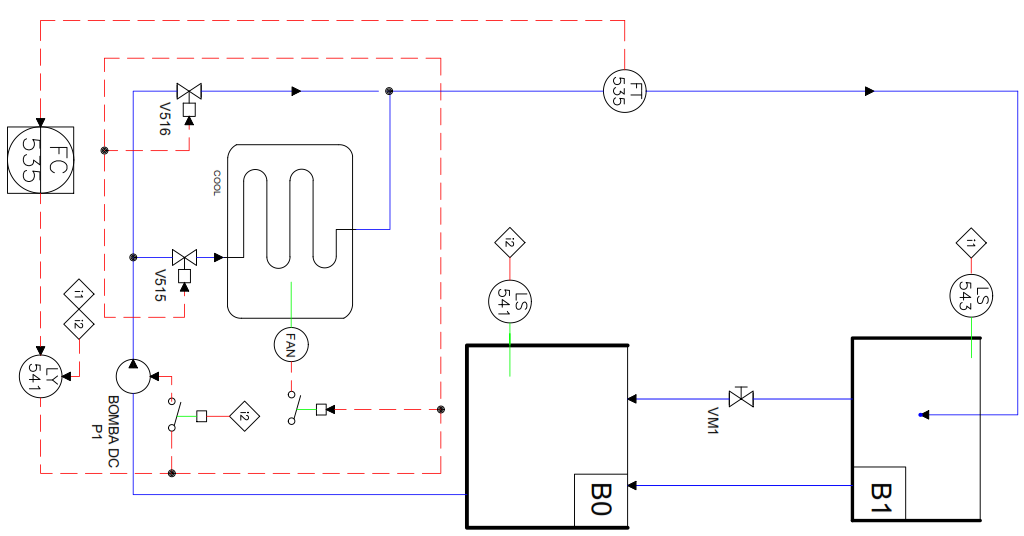 DIEGO F. PICHOASAMÍN M. – WILLIAN D. CÓNDOR L. – TUTOR: ING. ALEJANDRO CHACÓN E.
REINGENIERÍA DE LA ESTACIÓN DE PROCESOS PS-2800
DIEGO F. PICHOASAMÍN M. – WILLIAN D. CÓNDOR L. – TUTOR: ING. ALEJANDRO CHACÓN E.
ADAPTACIÓN MECÁNICA
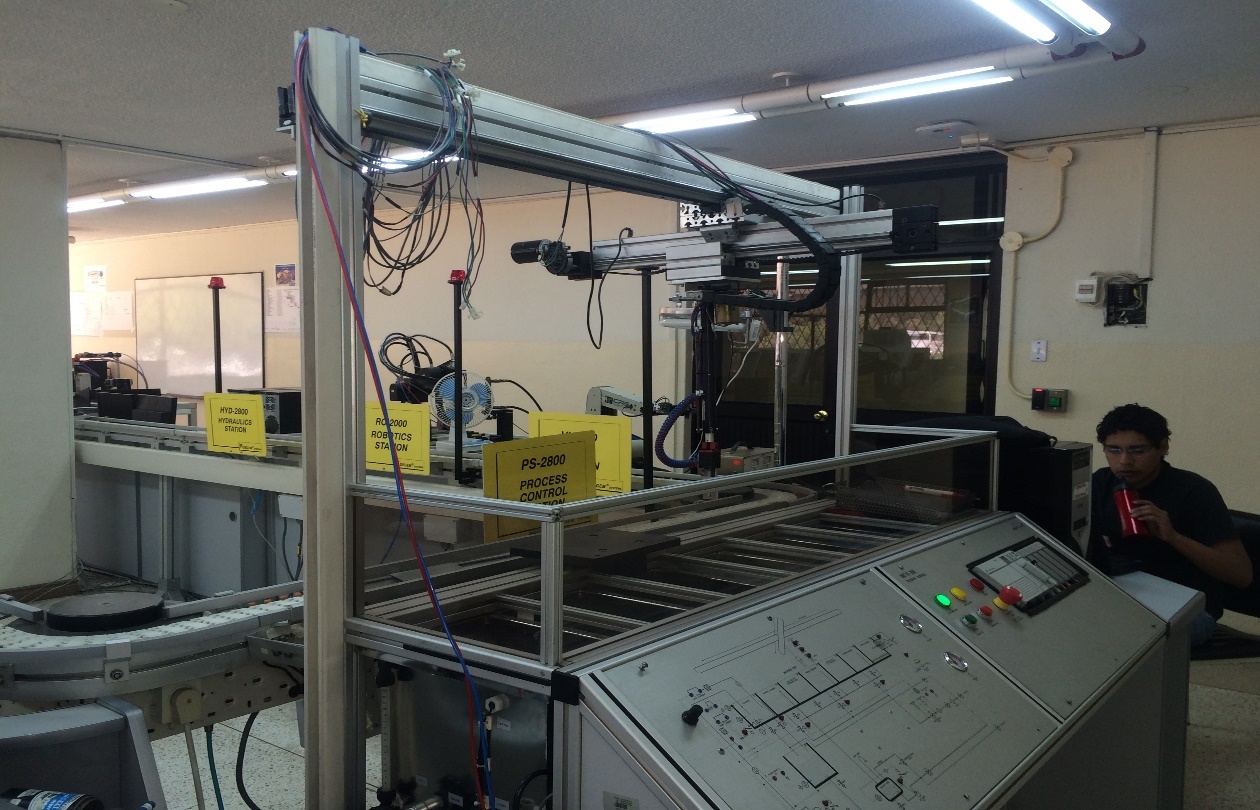 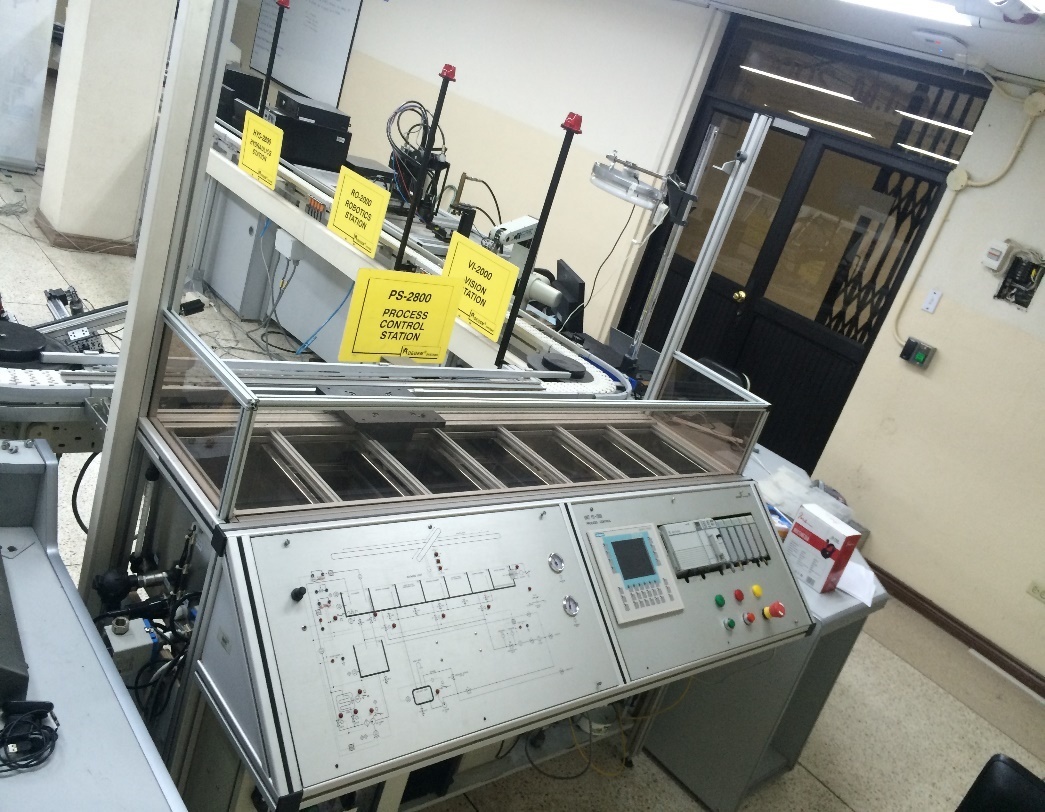 ANTES
DESPUÉS
DIEGO F. PICHOASAMÍN M. – WILLIAN D. CÓNDOR L. – TUTOR: ING. ALEJANDRO CHACÓN E.
ADAPTACIÓN DE INSTRUMENTACIÓN
DIEGO F. PICHOASAMÍN M. – WILLIAN D. CÓNDOR L. – TUTOR: ING. ALEJANDRO CHACÓN E.
ADAPTACIÓN DE ALGORITMOS DE CONTROL
DIEGO F. PICHOASAMÍN M. – WILLIAN D. CÓNDOR L. – TUTOR: ING. ALEJANDRO CHACÓN E.
1.- MODELAMIENTO DE SISTEMAS
DIEGO F. PICHOASAMÍN M. – WILLIAN D. CÓNDOR L. – TUTOR: ING. ALEJANDRO CHACÓN E.
2. ESPECIFICACIONES TÉCNICAS DEL ALGORITMO
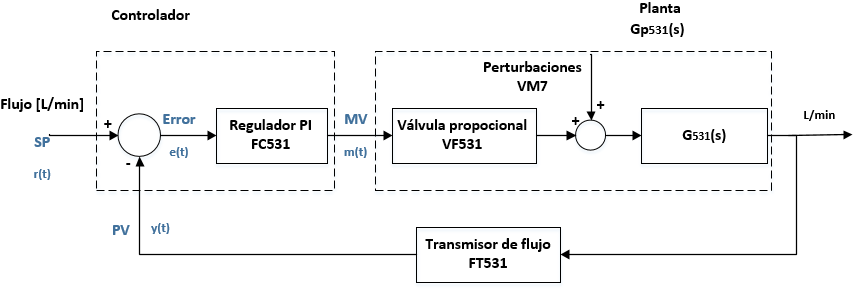 DIEGO F. PICHOASAMÍN M. – WILLIAN D. CÓNDOR L. – TUTOR: ING. ALEJANDRO CHACÓN E.
3. LÓGICA DE CONTROL A IMPLEMENTARSE
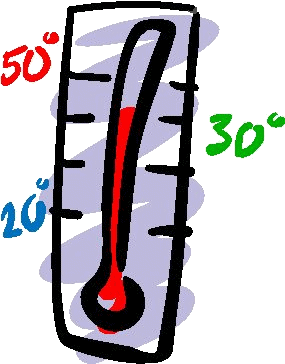 DIEGO F. PICHOASAMÍN M. – WILLIAN D. CÓNDOR L. – TUTOR: ING. ALEJANDRO CHACÓN E.
4. DISEÑO DEL ALGORTIMO DE CONTROL
DIEGO F. PICHOASAMÍN M. – WILLIAN D. CÓNDOR L. – TUTOR: ING. ALEJANDRO CHACÓN E.
5. DISEÑO DE ESTRATEGIAS DE CONTROL
Las estrategias de control  se utilizan con la finalidad de mejor la estabilidad del sistema y mejorar el desempeño frente a perturbaciones, mediante el uso y combinación de las técnicas de control
DIEGO F. PICHOASAMÍN M. – WILLIAN D. CÓNDOR L. – TUTOR: ING. ALEJANDRO CHACÓN E.
IMPLEMENTACIÓN DE LOS ALGORITMOS DE CONTROL
DIEGO F. PICHOASAMÍN M. – WILLIAN D. CÓNDOR L. – TUTOR: ING. ALEJANDRO CHACÓN E.
IMPLEMENTACIÓN DE LOS ALGORITMOS DE CONTROL
El flujo de información entre bloques es compartido, el software de permite la creación de variables locales y globales.
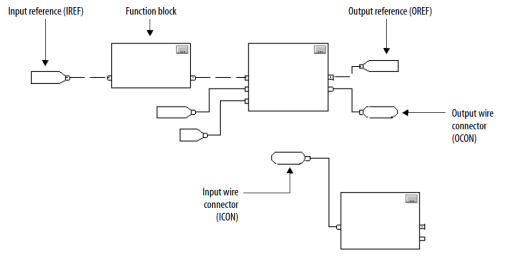 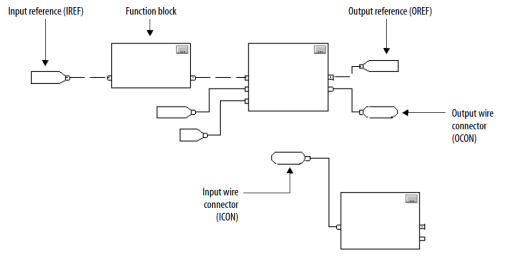 DIEGO F. PICHOASAMÍN M. – WILLIAN D. CÓNDOR L. – TUTOR: ING. ALEJANDRO CHACÓN E.
REINGENIERÍA DE LA ESTACIÓN DE PROCESOS PS-2800
DIEGO F. PICHOASAMÍN M. – WILLIAN D. CÓNDOR L. – TUTOR: ING. ALEJANDRO CHACÓN E.
INTERFACES DEL SISTEMA
DIEGO F. PICHOASAMÍN M. – WILLIAN D. CÓNDOR L. – TUTOR: ING. ALEJANDRO CHACÓN E.
Arquitectura del HMI
INTERFACES DEL SISTEMA
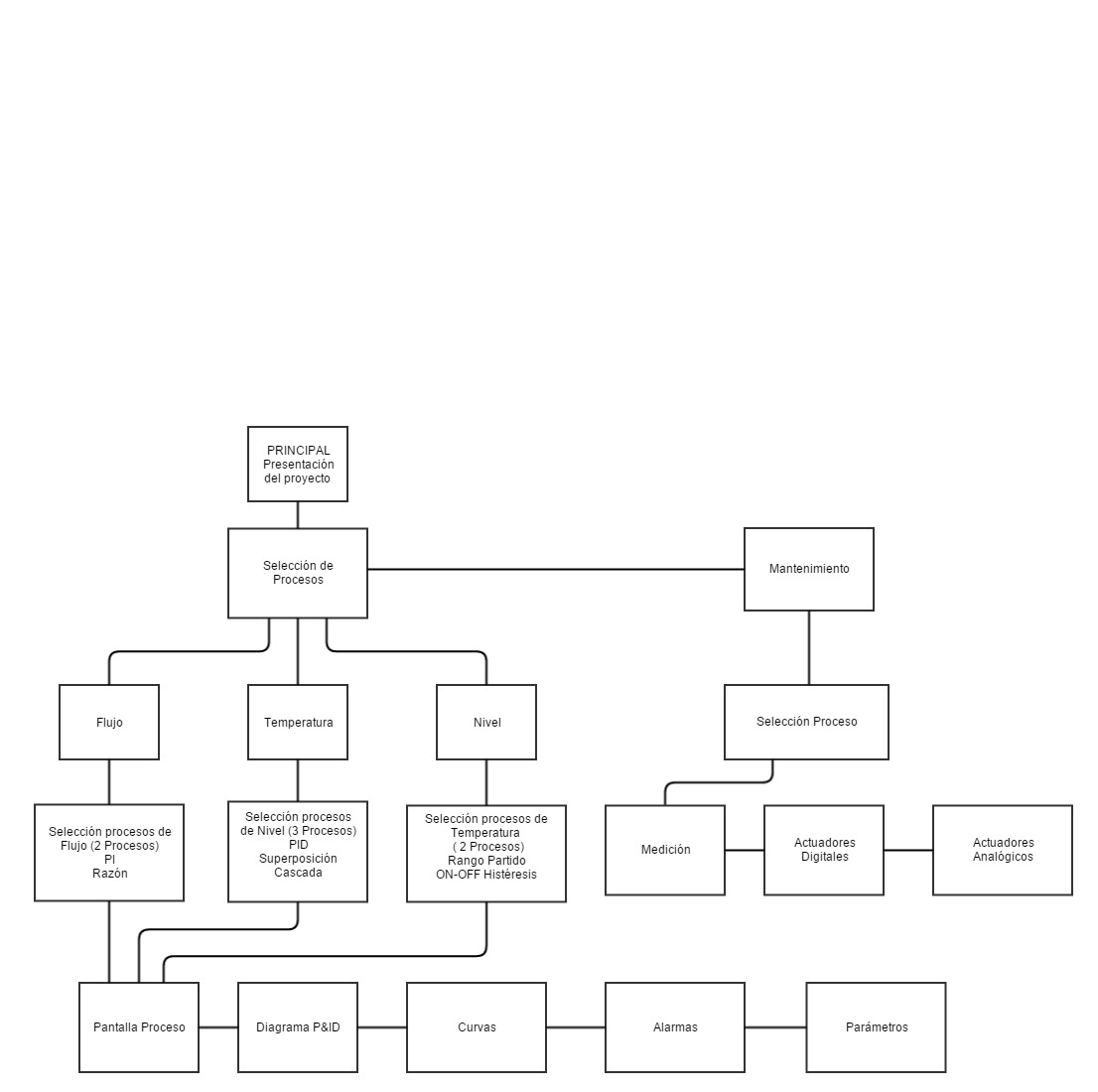 DIEGO F. PICHOASAMÍN M. – WILLIAN D. CÓNDOR L. – TUTOR: ING. ALEJANDRO CHACÓN E.
IMPLEMENTACIÓN DE NTERFACES DEL SISTEMA
DIEGO F. PICHOASAMÍN M. – WILLIAN D. CÓNDOR L. – TUTOR: ING. ALEJANDRO CHACÓN E.
IMPLEMENTACIÓN DE NTERFACES DEL SISTEMA
DIEGO F. PICHOASAMÍN M. – WILLIAN D. CÓNDOR L. – TUTOR: ING. ALEJANDRO CHACÓN E.
IMPLEMENTACIÓN DE NTERFACES DEL SISTEMA
DIEGO F. PICHOASAMÍN M. – WILLIAN D. CÓNDOR L. – TUTOR: ING. ALEJANDRO CHACÓN E.
IMPLEMENTACIÓN DE NTERFACES DEL SISTEMA
DIEGO F. PICHOASAMÍN M. – WILLIAN D. CÓNDOR L. – TUTOR: ING. ALEJANDRO CHACÓN E.
REINGENIERÍA DE LA ESTACIÓN DE PROCESOS PS-2800
DIEGO F. PICHOASAMÍN M. – WILLIAN D. CÓNDOR L. – TUTOR: ING. ALEJANDRO CHACÓN E.
REINGENIERÍA DE LA ESTACIÓN DE PROCESOS PS-2800
DIEGO F. PICHOASAMÍN M. – WILLIAN D. CÓNDOR L. – TUTOR: ING. ALEJANDRO CHACÓN E.
REINGENIERÍA DE LA ESTACIÓN DE PROCESOS PS-2800
DIEGO F. PICHOASAMÍN M. – WILLIAN D. CÓNDOR L. – TUTOR: ING. ALEJANDRO CHACÓN E.
REINGENIERÍA DE LA ESTACIÓN DE PROCESOS PS-2800
DIEGO F. PICHOASAMÍN M. – WILLIAN D. CÓNDOR L. – TUTOR: ING. ALEJANDRO CHACÓN E.
REINGENIERÍA DE LA ESTACIÓN DE PROCESOS PS-2800
DIEGO F. PICHOASAMÍN M. – WILLIAN D. CÓNDOR L. – TUTOR: ING. ALEJANDRO CHACÓN E.
REINGENIERÍA DE LA ESTACIÓN DE PROCESOS PS-2800
DIEGO F. PICHOASAMÍN M. – WILLIAN D. CÓNDOR L. – TUTOR: ING. ALEJANDRO CHACÓN E.